Окружность. Взаимное расположение двух  окружностей
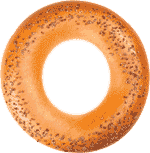 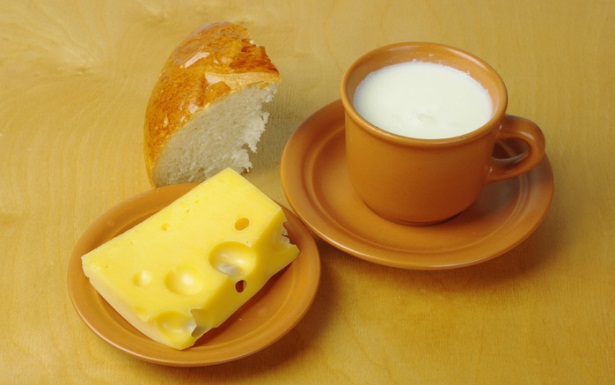 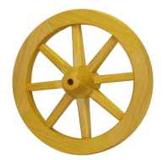 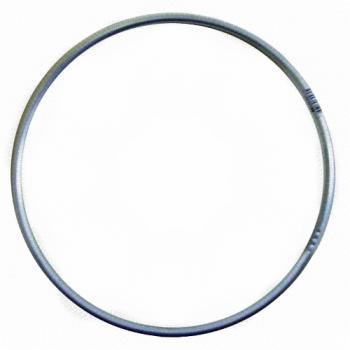 Назовите элементы окружности.
B
D
Окружность (О, r)
О
A
r
ОК = r – радиус
С
АВ – хорда
К
CD  диаметр
Соедините линями соответствующие части высказываний:
Выберите на рисунке отрезки, которые являются
C1
B
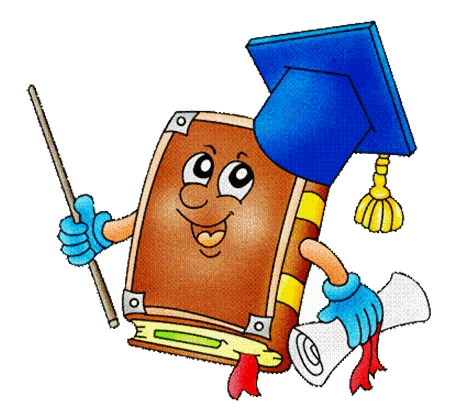 D1
M
N
O
P
T
S
C
A
D
CD,MN
а) хордами окружности;
б) диаметрами окружности;
в) радиусами окружности.
AB
OP,OB,OA,
Возможные случаи взаимного расположения окружностей
1. Центры окружностей совпадают
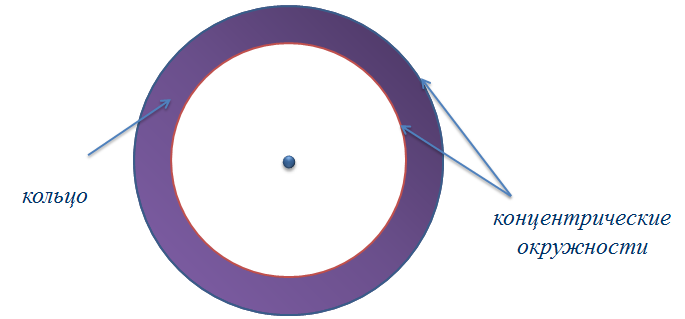 Такие окружности называются концентрическими. Если радиусы окружностей не равны, то такие окружности образуют кольцо. Если радиусы окружностей равны, то окружности совпадают
2. Центры окружностей не совпадают
Соединим центры прямой, которую назовем линией центров данной пары окружностей. Обозначим через
d – расстояние между центрами окружностей. И будем считать, что
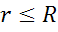 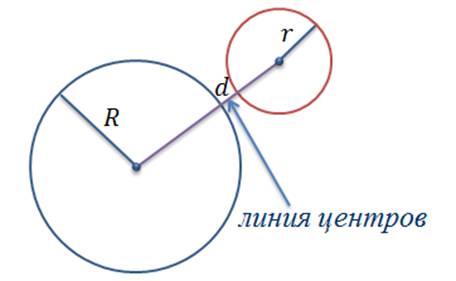 Если                     , то очевидно, что окружности не пересекаются. В этом случае говорят, что одна окружность лежит вне другой.
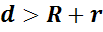 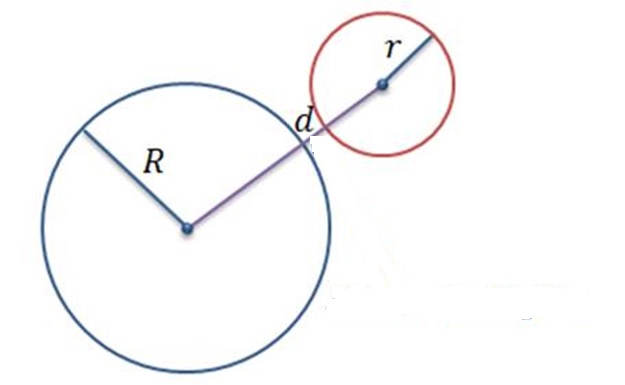 Если                   , то тогда одна окружность лежит внутри другой, но они не пересекаются.
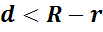 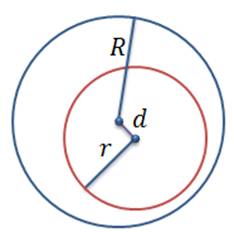 Если                      , то такие окружности имеют одну общую точку, причем центр одной из них расположен за пределами второй окружности. Такой вид касания называется внешним касанием, а такие окружности называются внешне касающимися. Точка касания внешне касающихся окружностей лежит на линии центров.
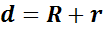 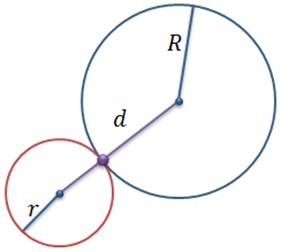 Если                   , тогда малая окружность лежит внутри большой, но имеет с ней одну общую точку на линии центров. 
   Такой случай называют внутренним касанием, а такие окружности называют внутренне касающимися.
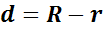 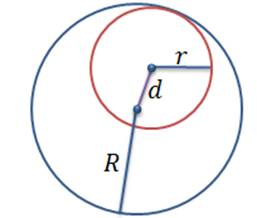 Если                                    , то окружности пересекаются в двух точках и называются пересекающимися.
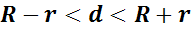 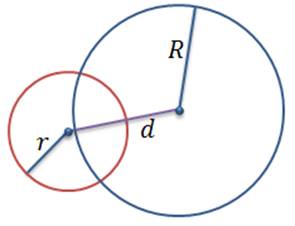